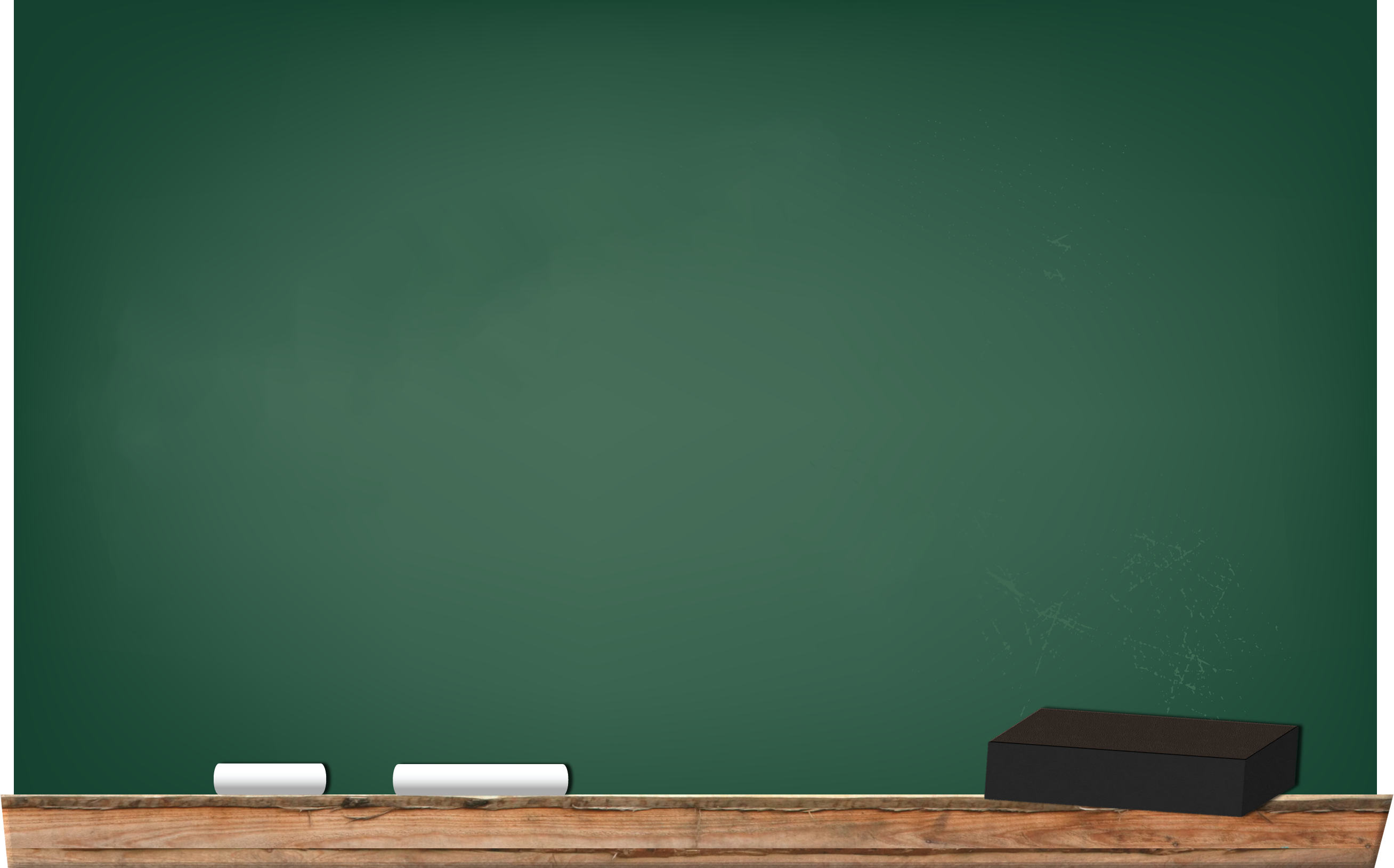 Öğrenciler Yarışıyor
AÇIKLAMA
4 adet konu belirlenir.
Her konu için artan zorluk derecesinde 5 soru ve cevabı belirlenir.
Maksimum 3 takım oluşturulur ve isimlendirilir.
Seçilen puanlara tıklanarak sorular sorulur, doğru yanıt verenlere puanlaması yapılır ve panele işlenir.
Başla
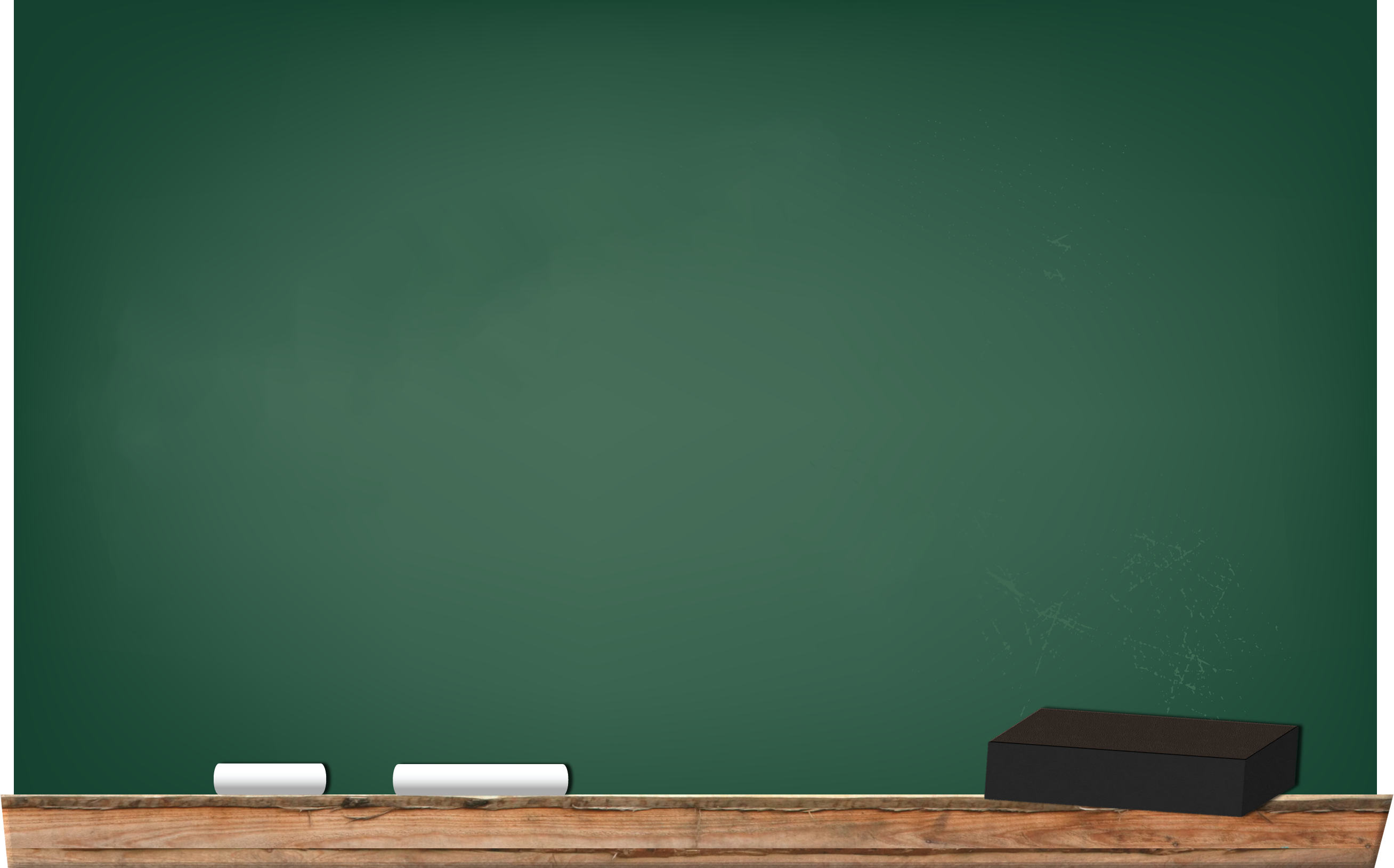 5
10
15
20
25
Birey ve Toplum
Takım Skorları
1.takım
Kültür ve Miras
5
10
15
20
25
2.takım
İnsanlar ve Çevreler
5
10
15
20
25
3.takım
Bilim ve Teknoloji
5
10
15
20
25
Çıkış
[Speaker Notes: www.HangiSoru.com]
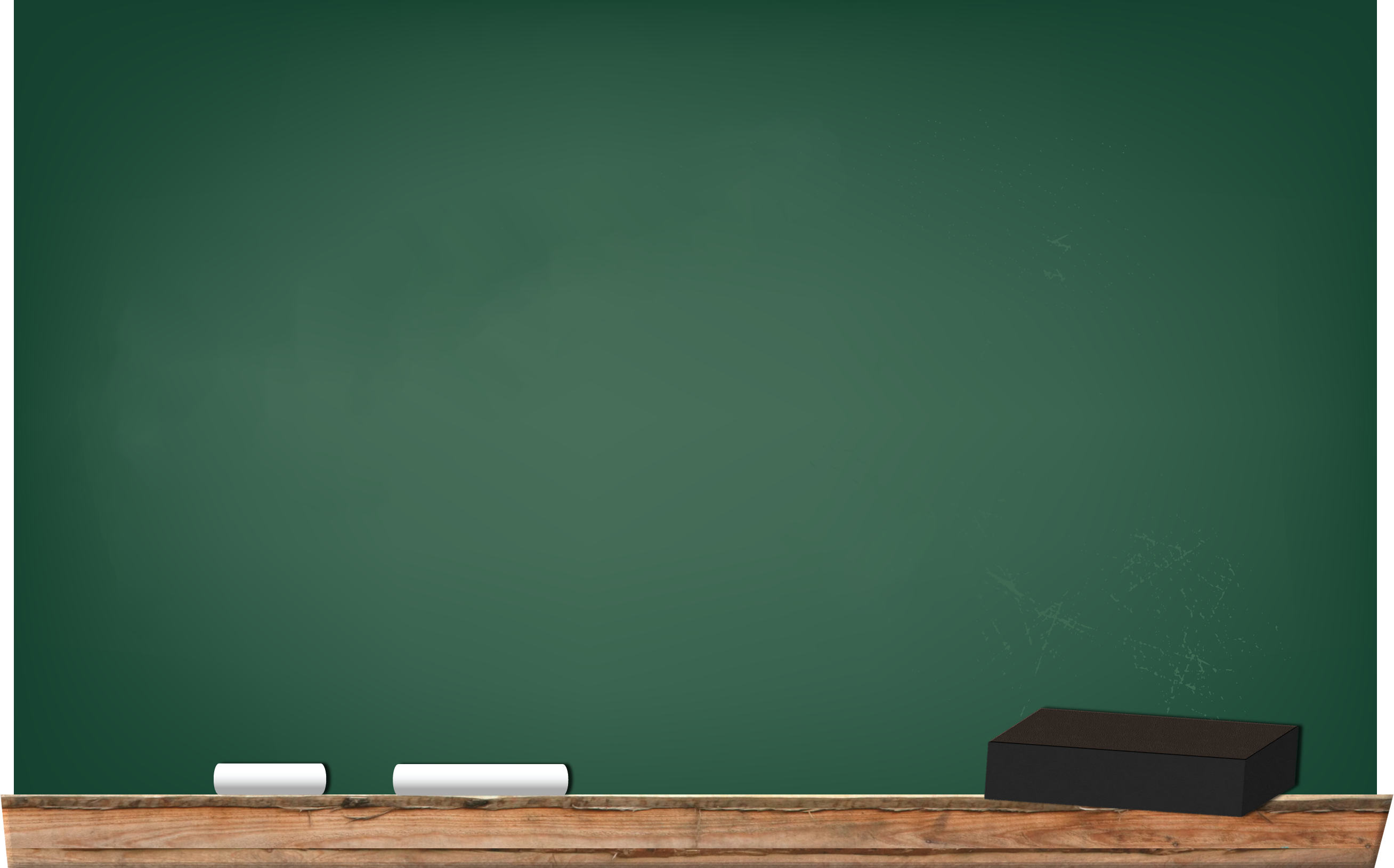 Atatürk’ün alfabeyi geliştirmesi Atatürk’ün hangi özelliğini gösterir ?
Eğitime
Çıkış
Panele Dön
Cevabı Göster
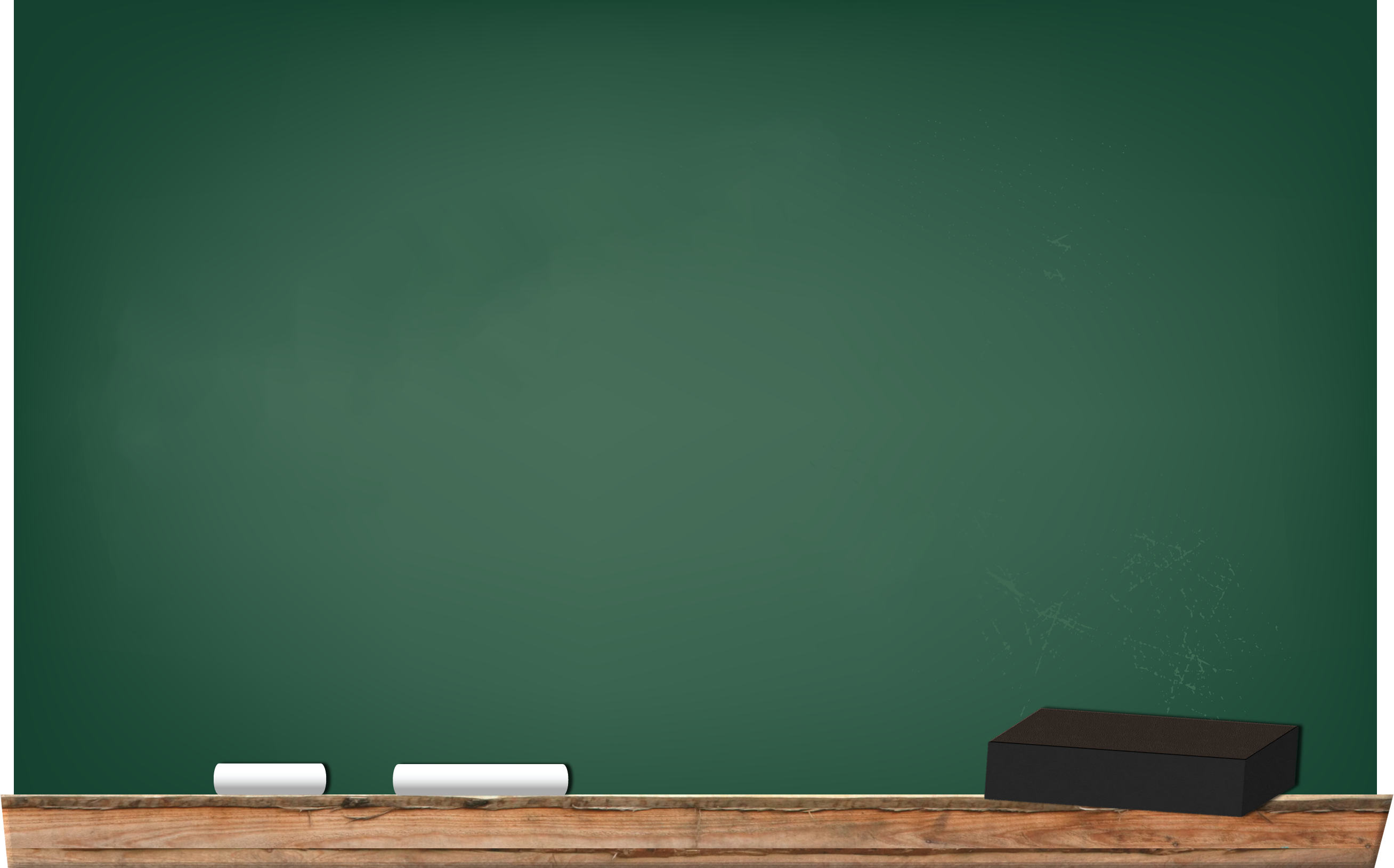 Ahmet Bey maç izleyecektir. Sema Hanım ise dizi izleyecektir. Buna göre hangisi çıkarılır ?
Olaylar kişileri farklı etkiler.
Çıkış
Panele Dön
Cevabı Göster
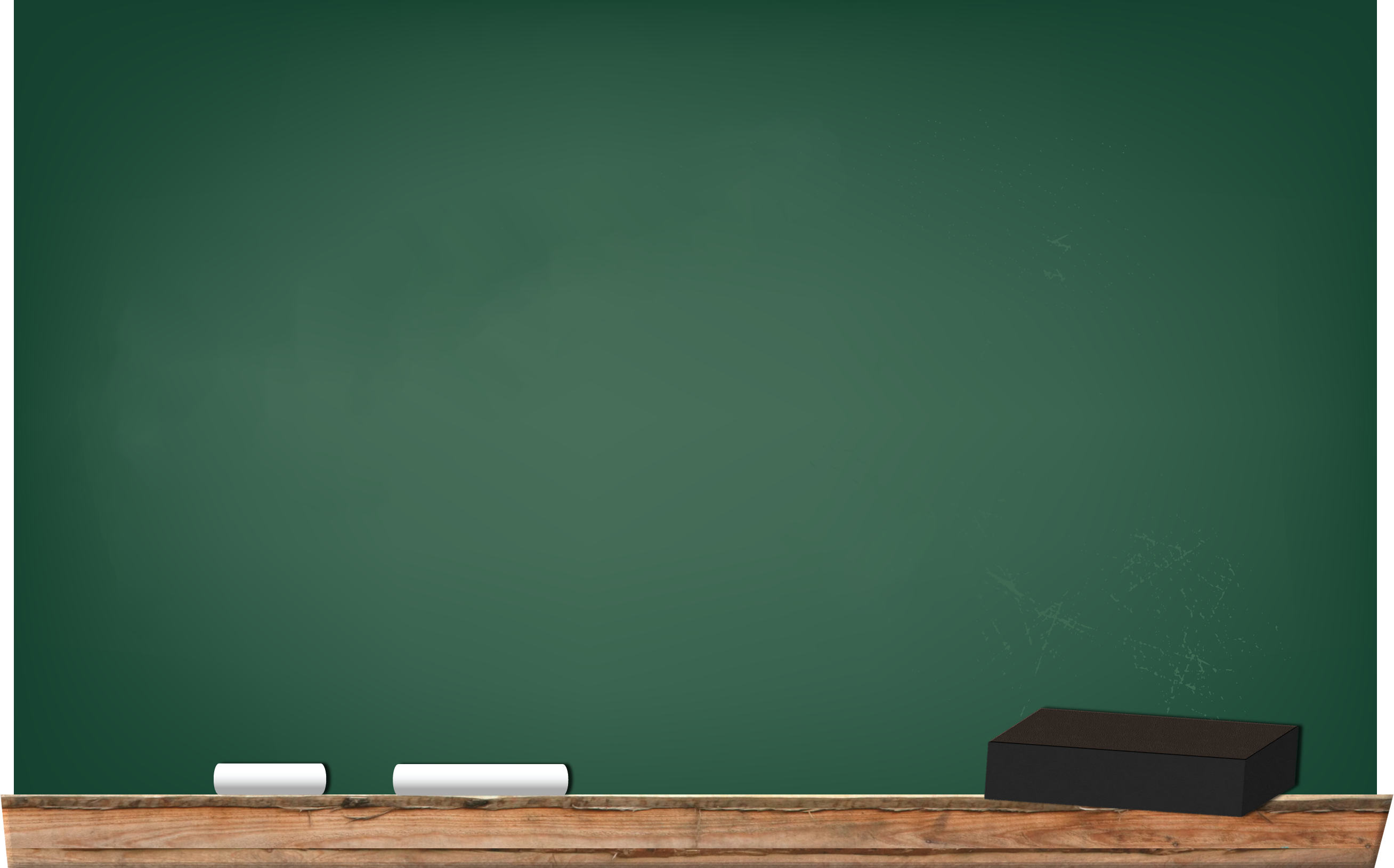 Ahmet Bey, bir turizm şirketinde çalışmaktadır. Sizce Ahmet Bey ‘in görev ve sorumlulukları nelerdir ?
Ahmet Bey bir rehber olabilir ve turistlere doğal veya tarihi güzellikleri anlatıyordur.
Çıkış
Panele Dön
Cevabı Göster
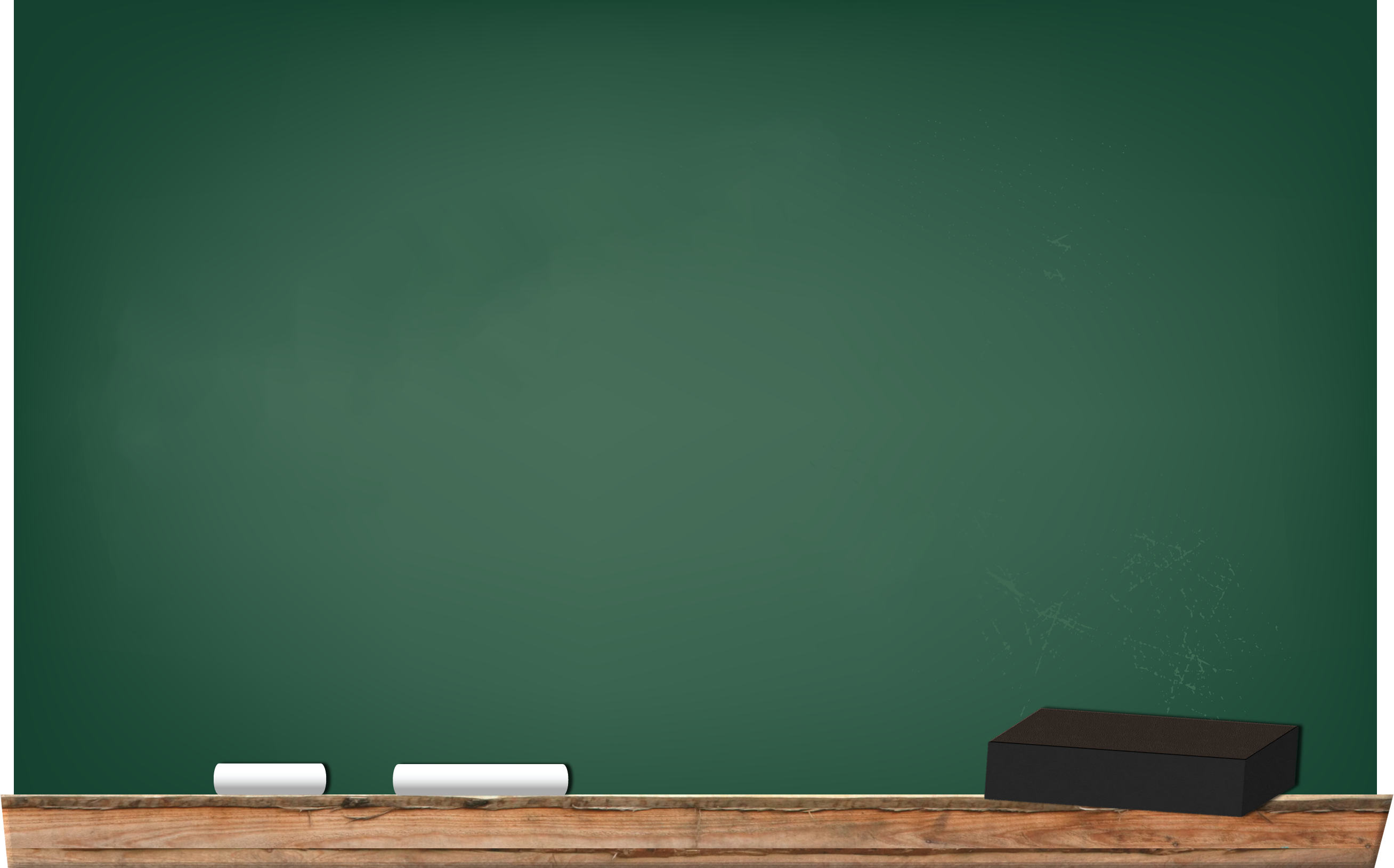 Okul ve pazarda dolaşan insanların özelliği nedir ?
Okul bir kurumdur ama pazarda dolaşan insanlar kalabalıktır.
Çıkış
Panele Dön
Cevabı Göster
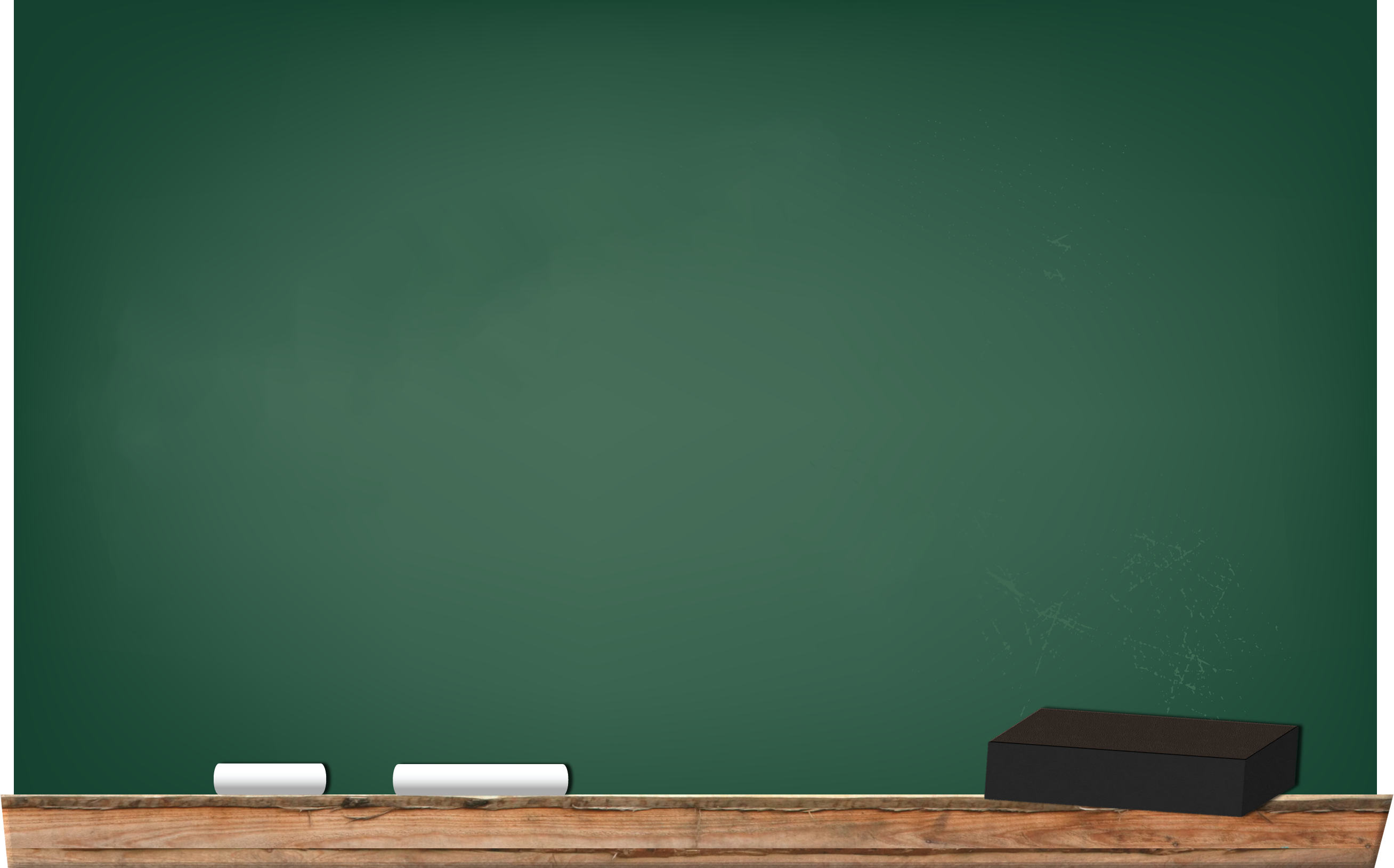 Dünya çocuklarını korumak tanımlı olan kurum hangisidir ?
Unıcef
Çıkış
Panele Dön
Cevabı Göster
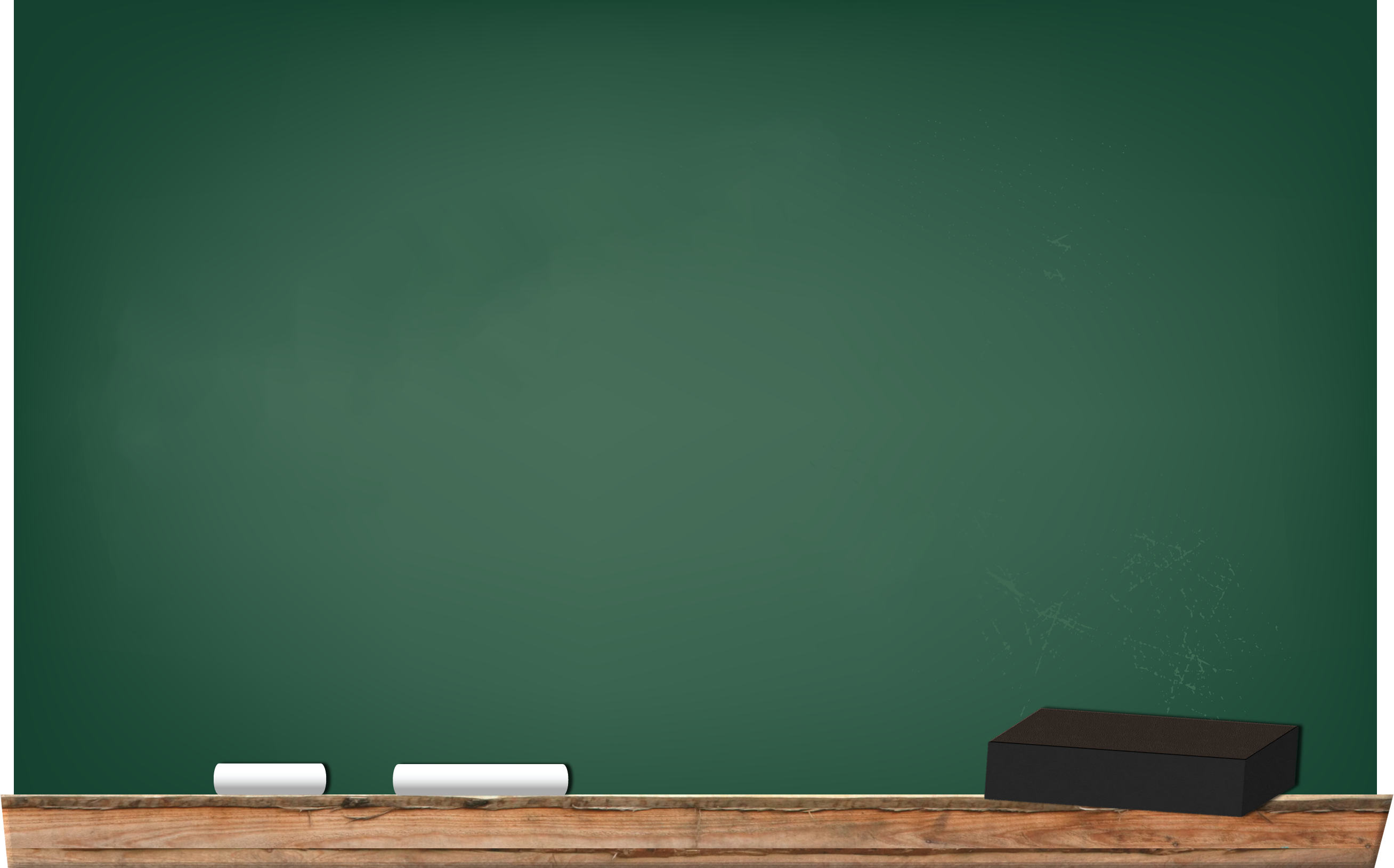 Uzungöl nerededir ? Tarihi nesne mi, tarihi mekan mı, doğal güzellik midir ?
Trabzondadır ve doğal güzelliktir.
Çıkış
Panele Dön
Cevabı Göster
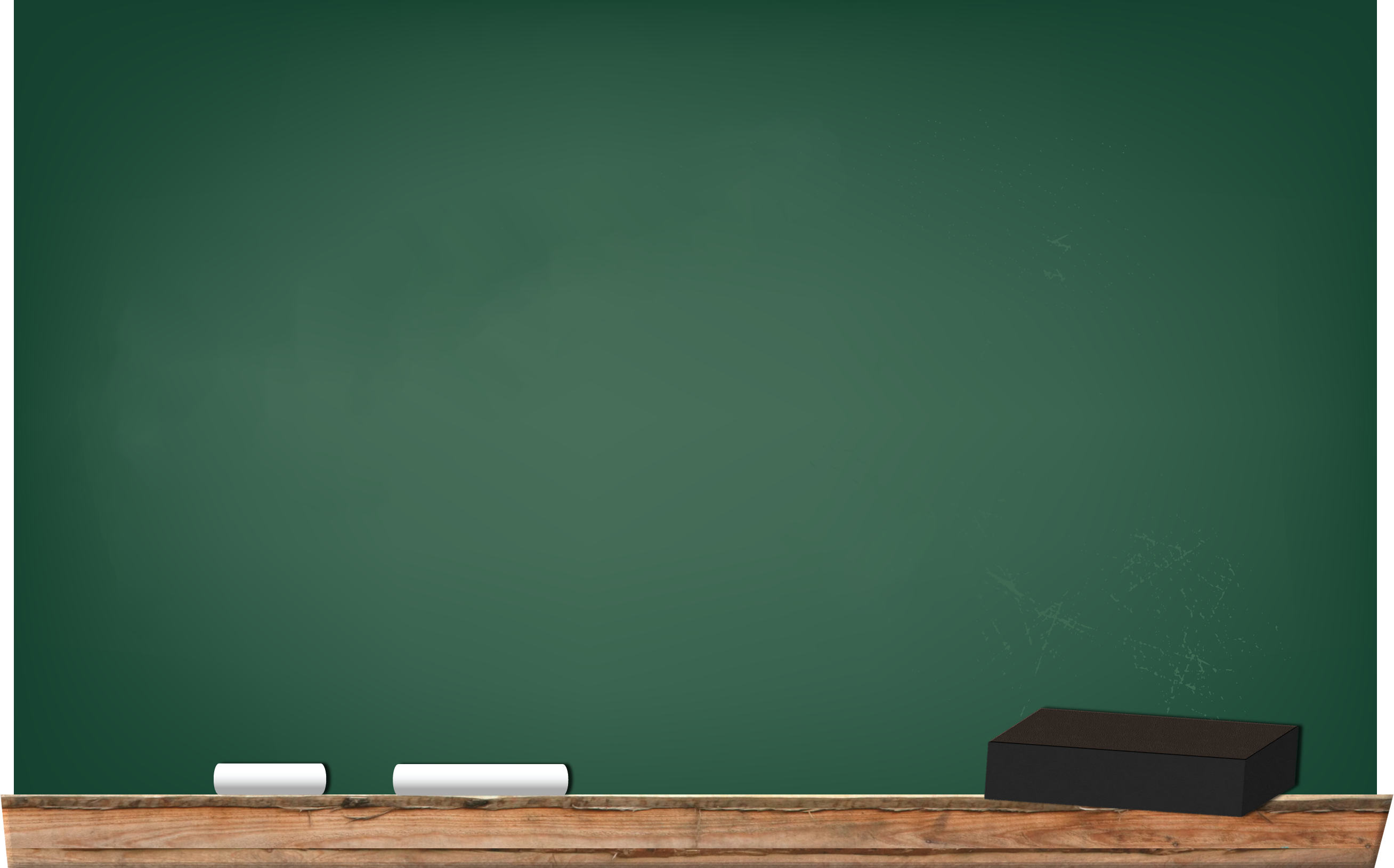 Kültürümüzü etkileyen en büyük unsur veya unsurlar nedir ?
Savaş ve tekmoloji
Çıkış
Panele Dön
Cevabı Göster
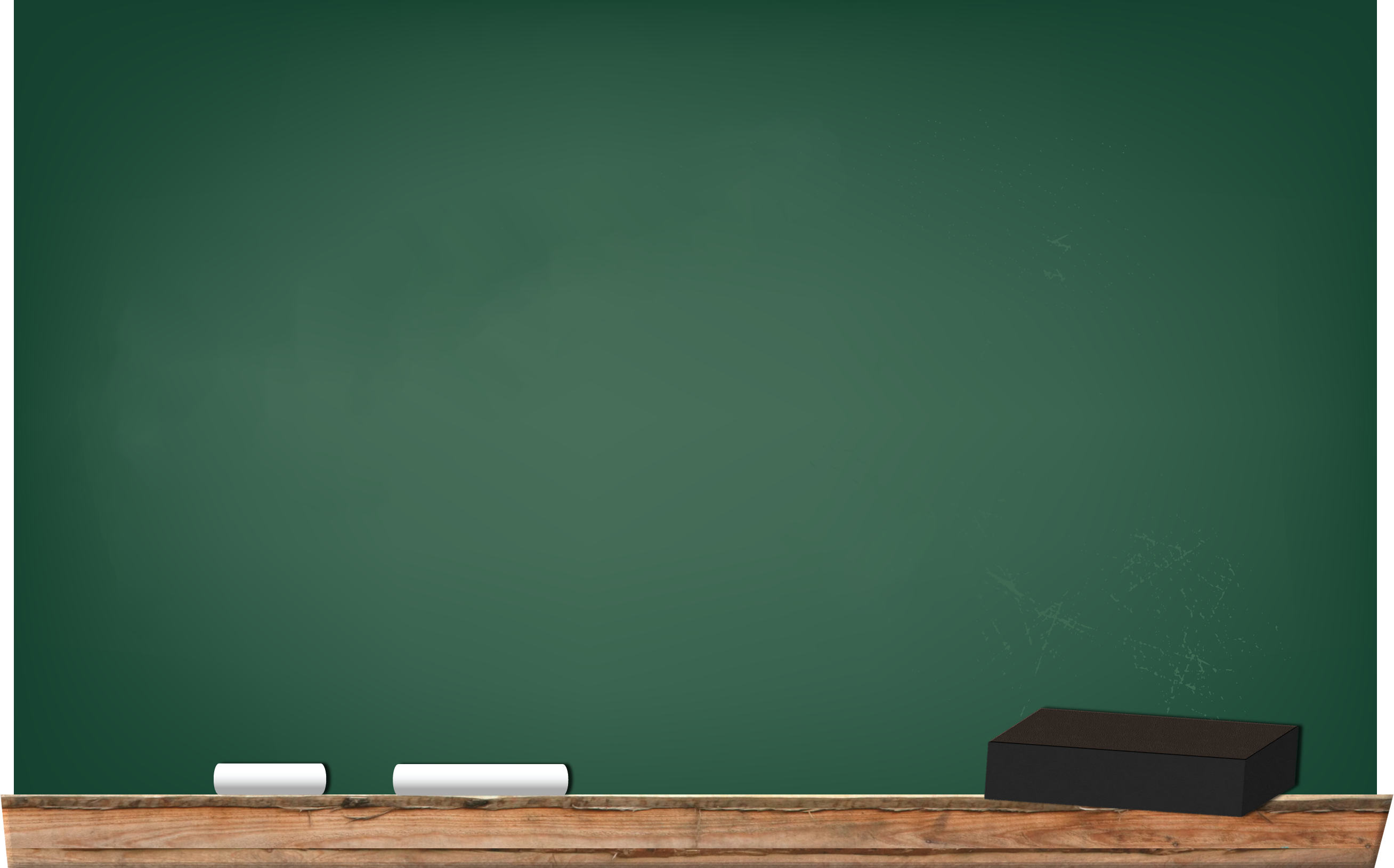 Farklı bir ticaret yolu bulan anadolu medeniyeti nedir ?
İyonlar
Çıkış
Panele Dön
Cevabı Göster
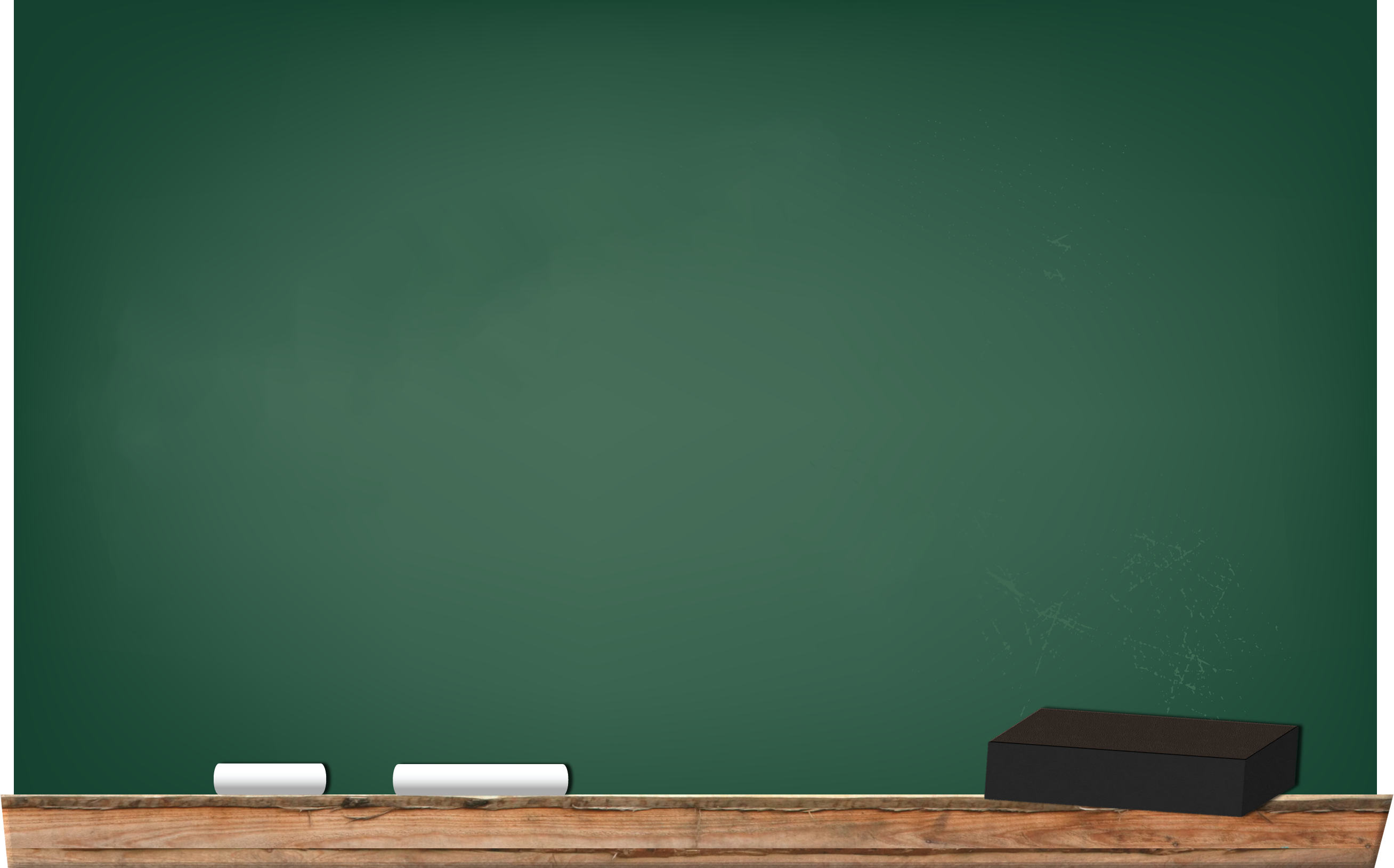 Sümerlerin 3 katlı yaptıkları binanın ismi nedir ?
Zigurat
Çıkış
Panele Dön
Cevabı Göster
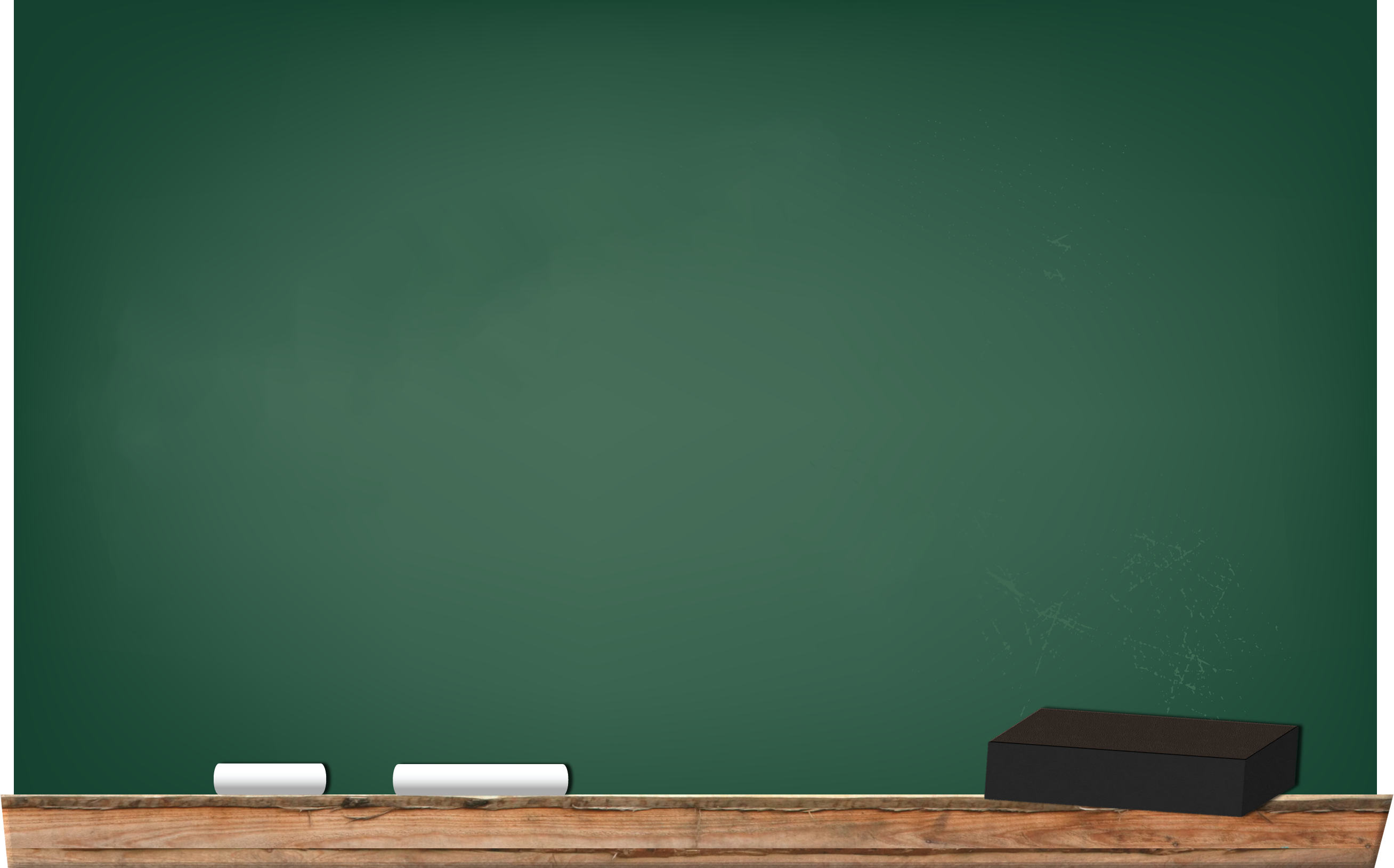 Kadeş antlaşmasının özelliği nedir ?
Tarihte ilk yazılı antlaşma olmasıdır.
Çıkış
Panele Dön
Cevabı Göster
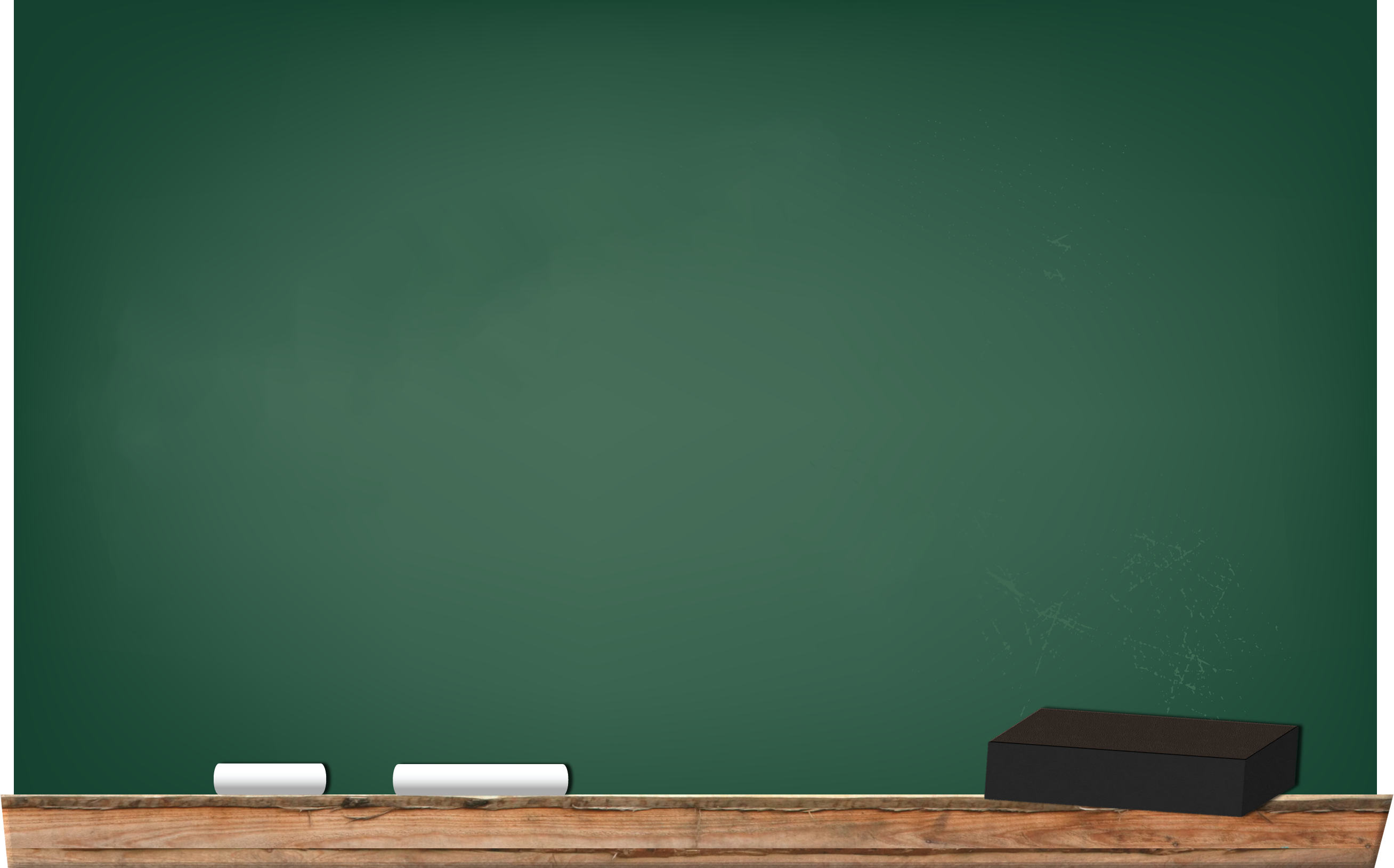 Ülkemizde kaç iklim türü vardır. İsimleri nelerdir ?
3 tane. Akdeniz iklimi, Karasal iklim, Karadeniz iklimidir
Çıkış
Panele Dön
Cevabı Göster
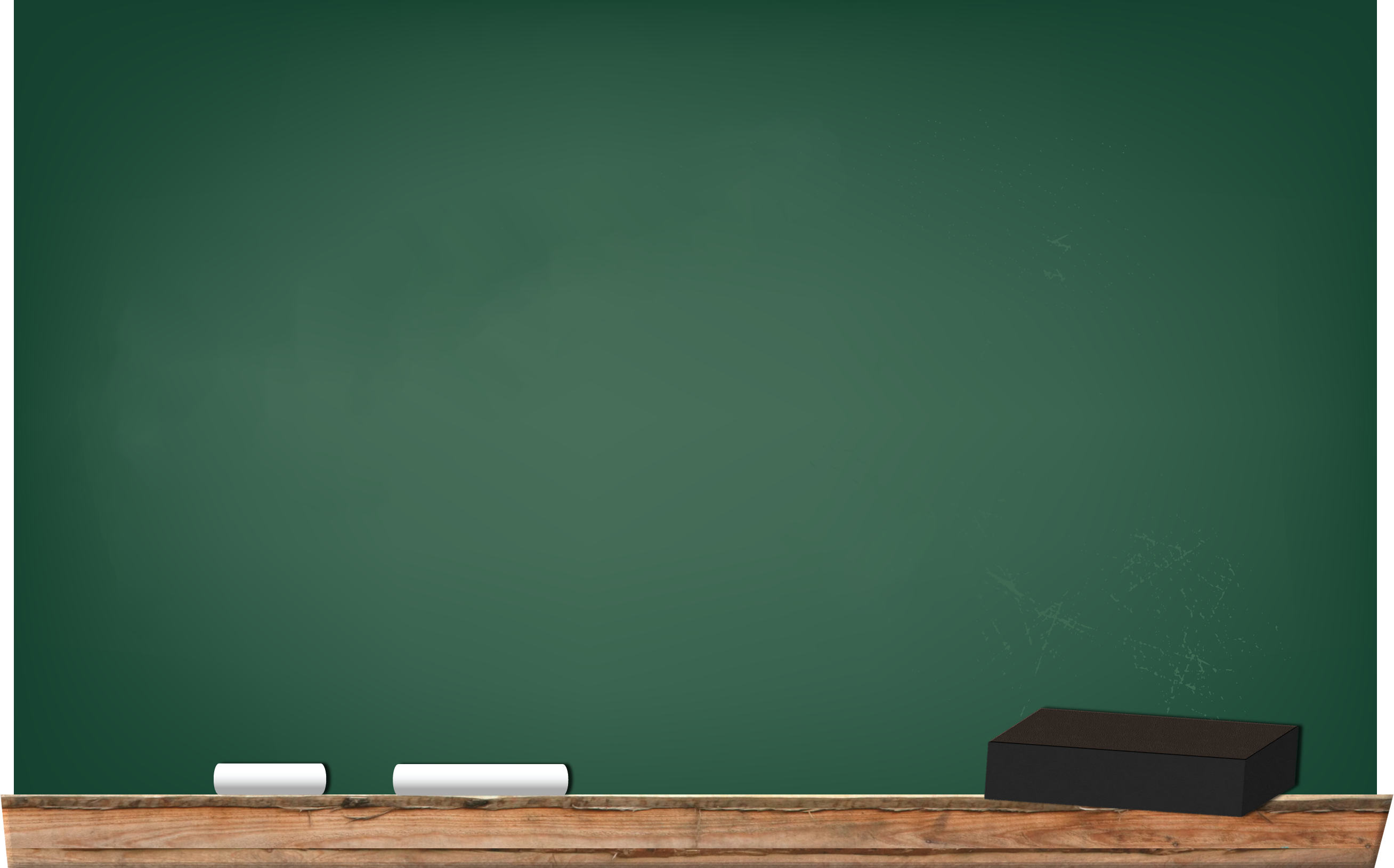 Yeryüzü ve Çevresine göre yüksekte kalan doğal unsur nedir ? Bu unsur fiziki haritada hangi renk ile gösterilir.
Dağdır. Beyaz veya kahverengi ile gösterilir.
Çıkış
Panele Dön
Cevabı Göster
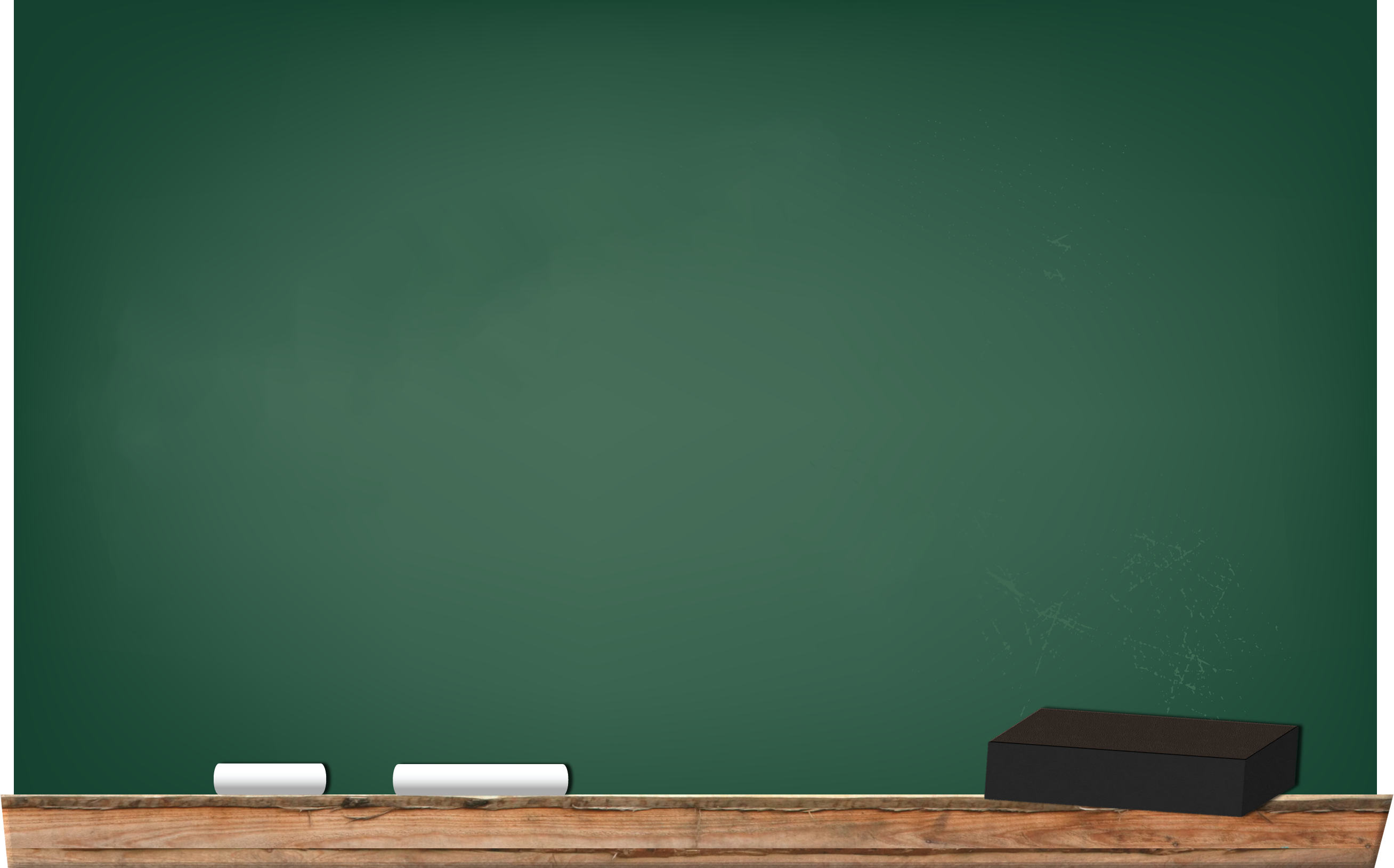 Haritanın dili olarak kabul edilen parça nedir ?
Lejant
Çıkış
Panele Dön
Cevabı Göster
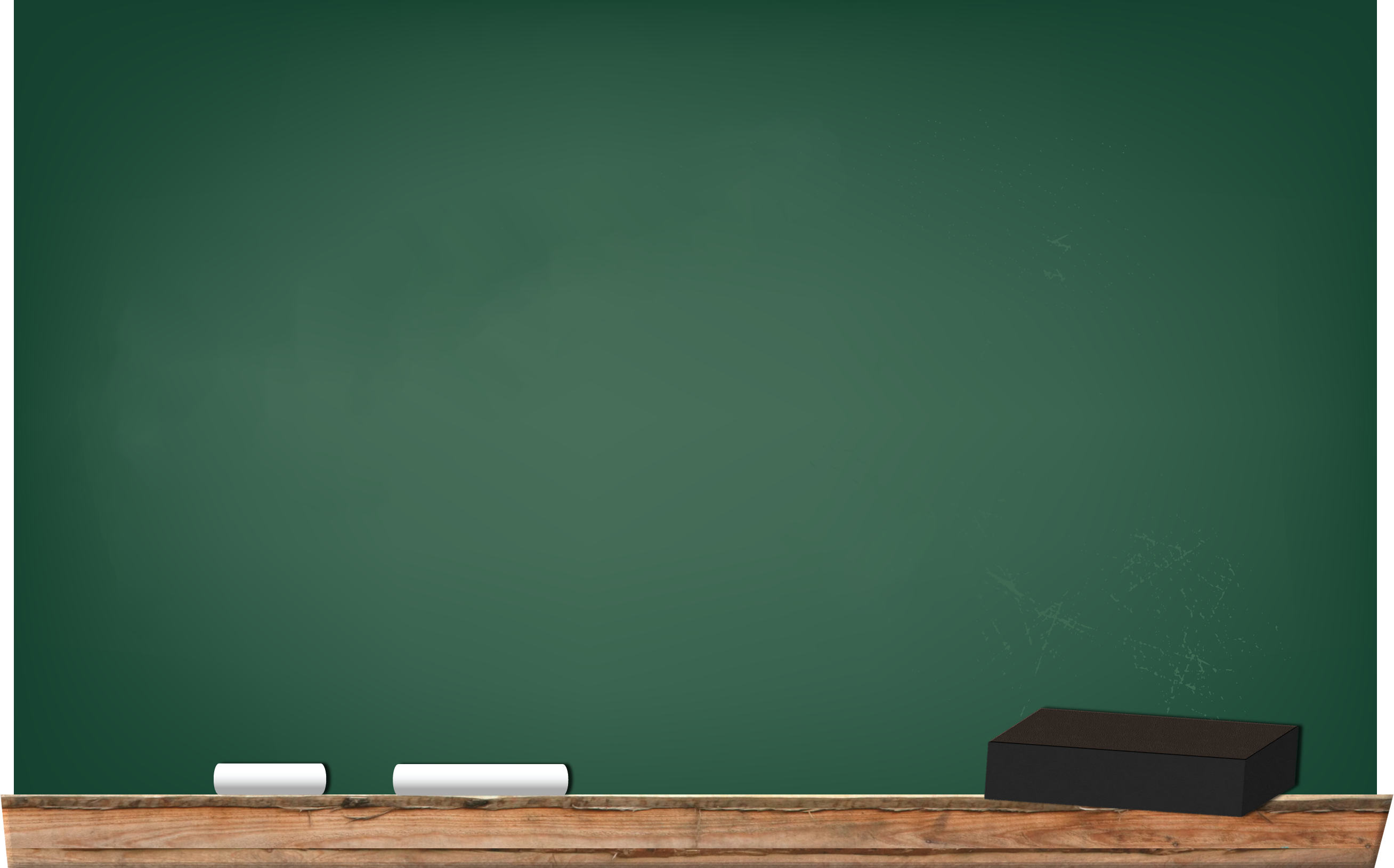 İklim biliminin ismi nedir ?
Klimatoloji
Çıkış
Panele Dön
Cevabı Göster
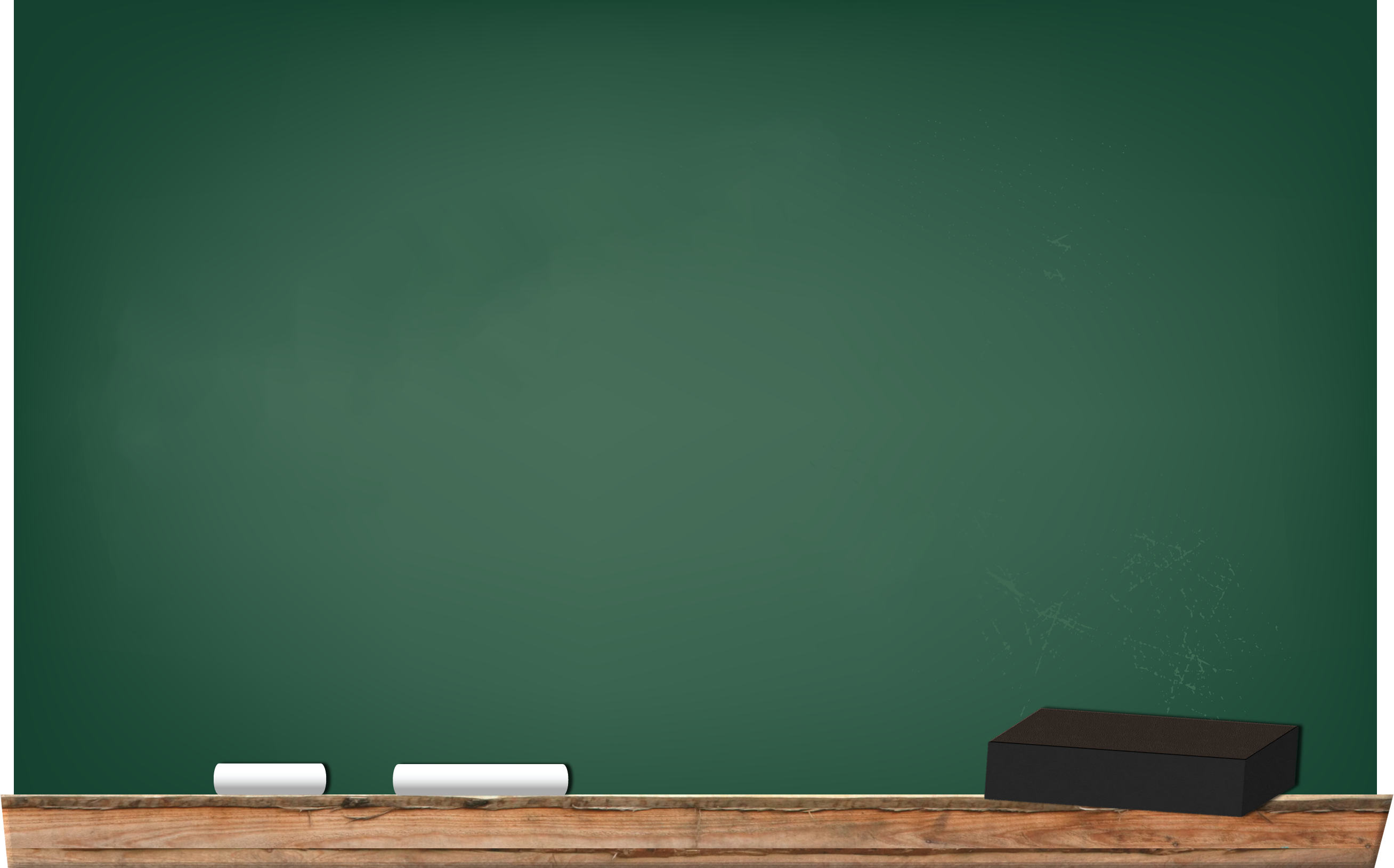 Fiziki haritalarda 0 ila 500 metre arasısında tanımına uyan hangi renktir ?
Yeşil
Çıkış
Panele Dön
Cevabı Göster
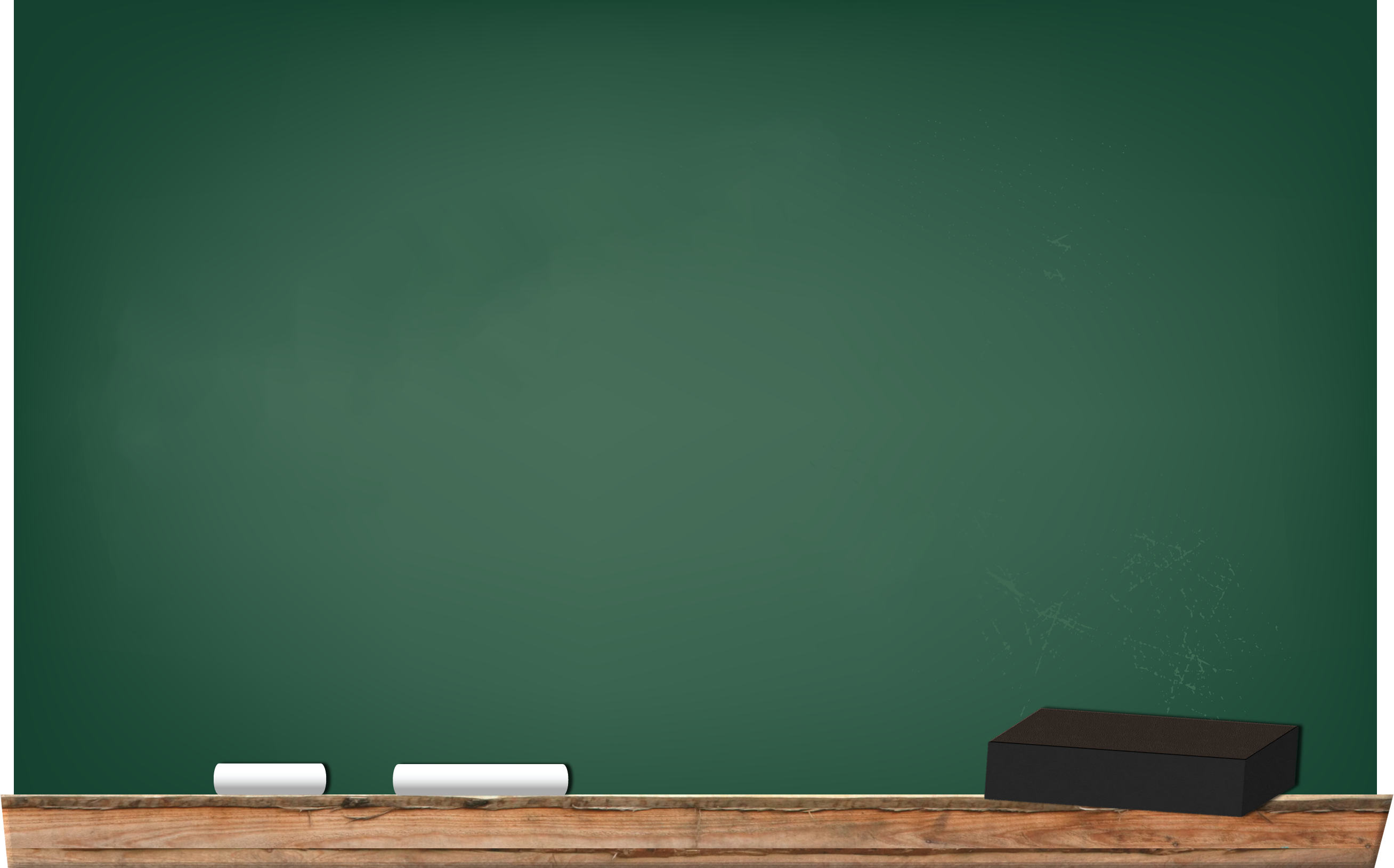 Uçak , tren , araba gibi teknolojik araçlar ne ile ilgilidir ?
Ulaşım
Çıkış
Panele Dön
Cevabı Göster
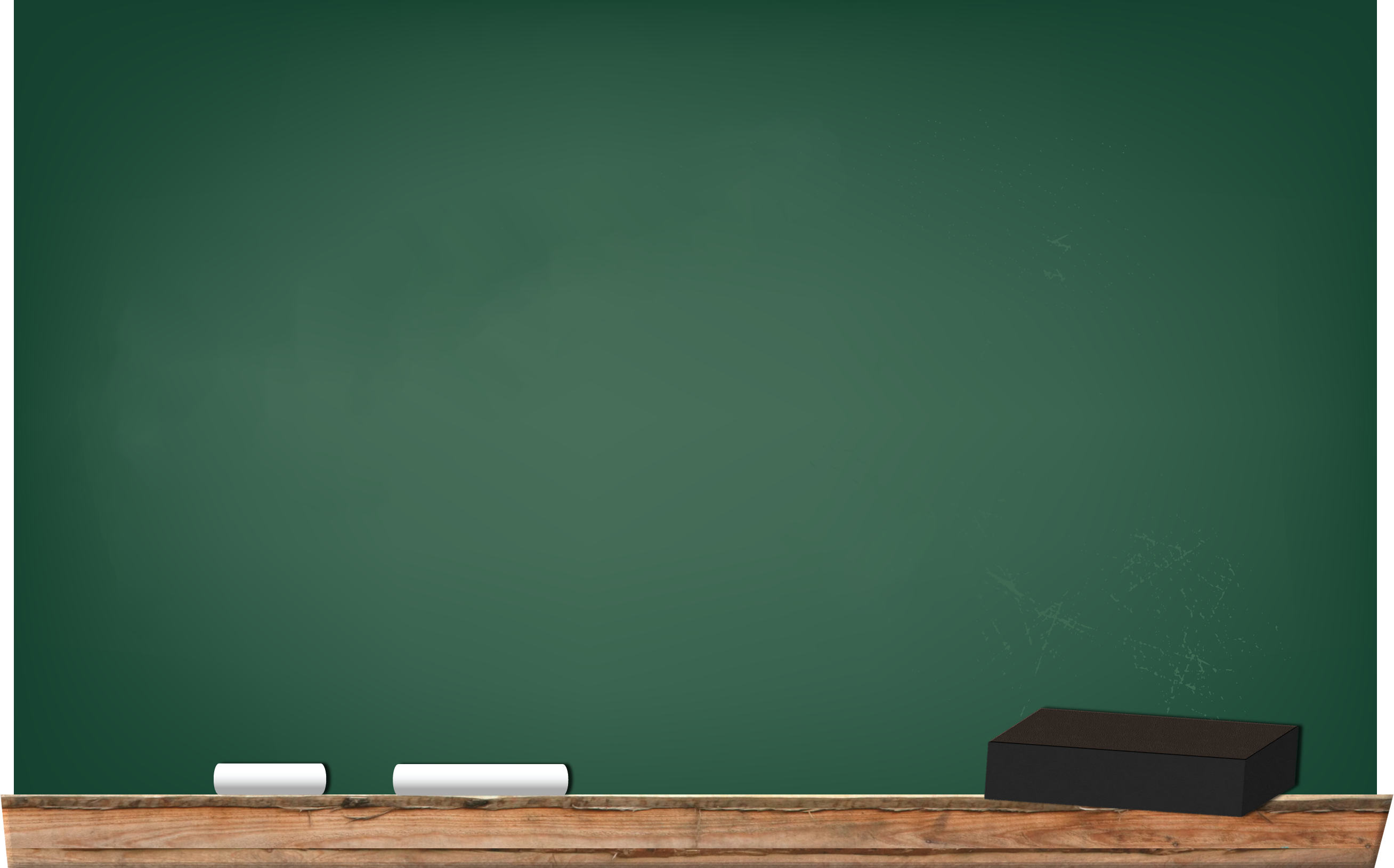 Bir bilim adamının hangi özelliği buluşların ortaya çıkmasında etkili olmuştur ?
Sorun çözme çabası
Çıkış
Panele Dön
Cevabı Göster
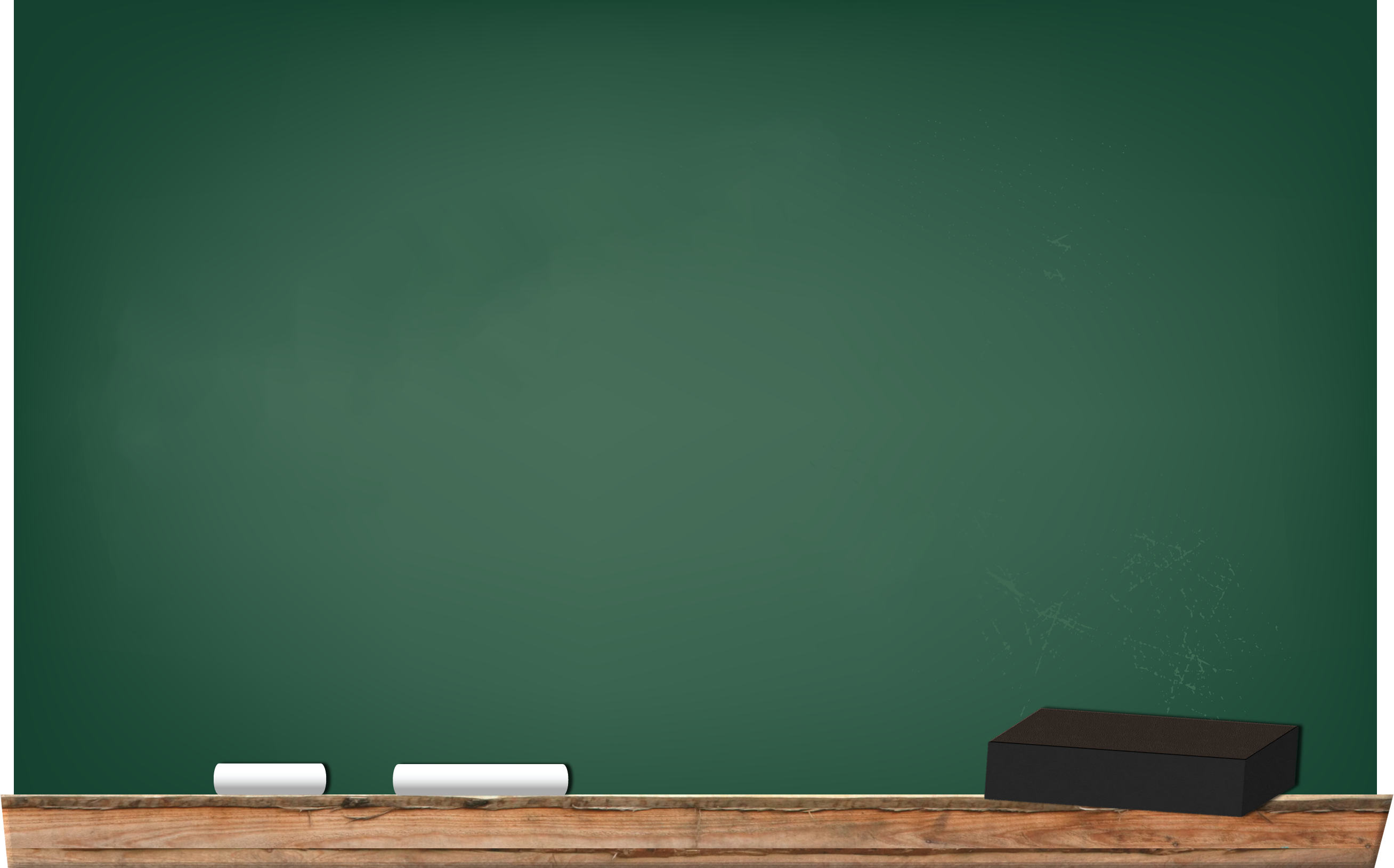 Alman mucit Gudenberg, hangi alanda işimizi kolaylaştırdı ?
Matba
Çıkış
Panele Dön
Cevabı Göster
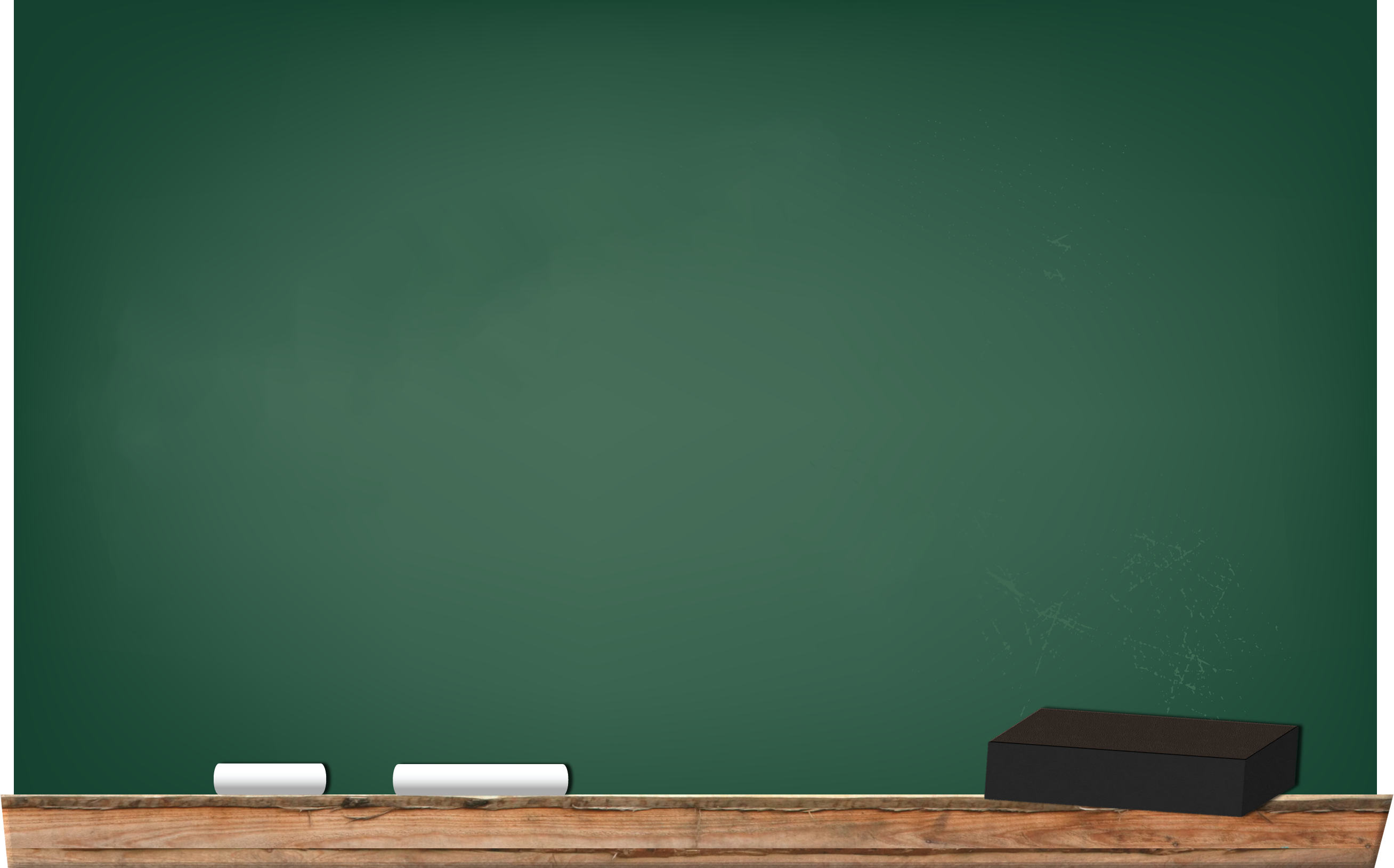 Benim manevi mirasım bilim ve akıldır, diyen Atatürk burada ne demek istemiştir ?
Bilim ve teknolojiye vermiş olduğu önem
Çıkış
Panele Dön
Cevabı Göster
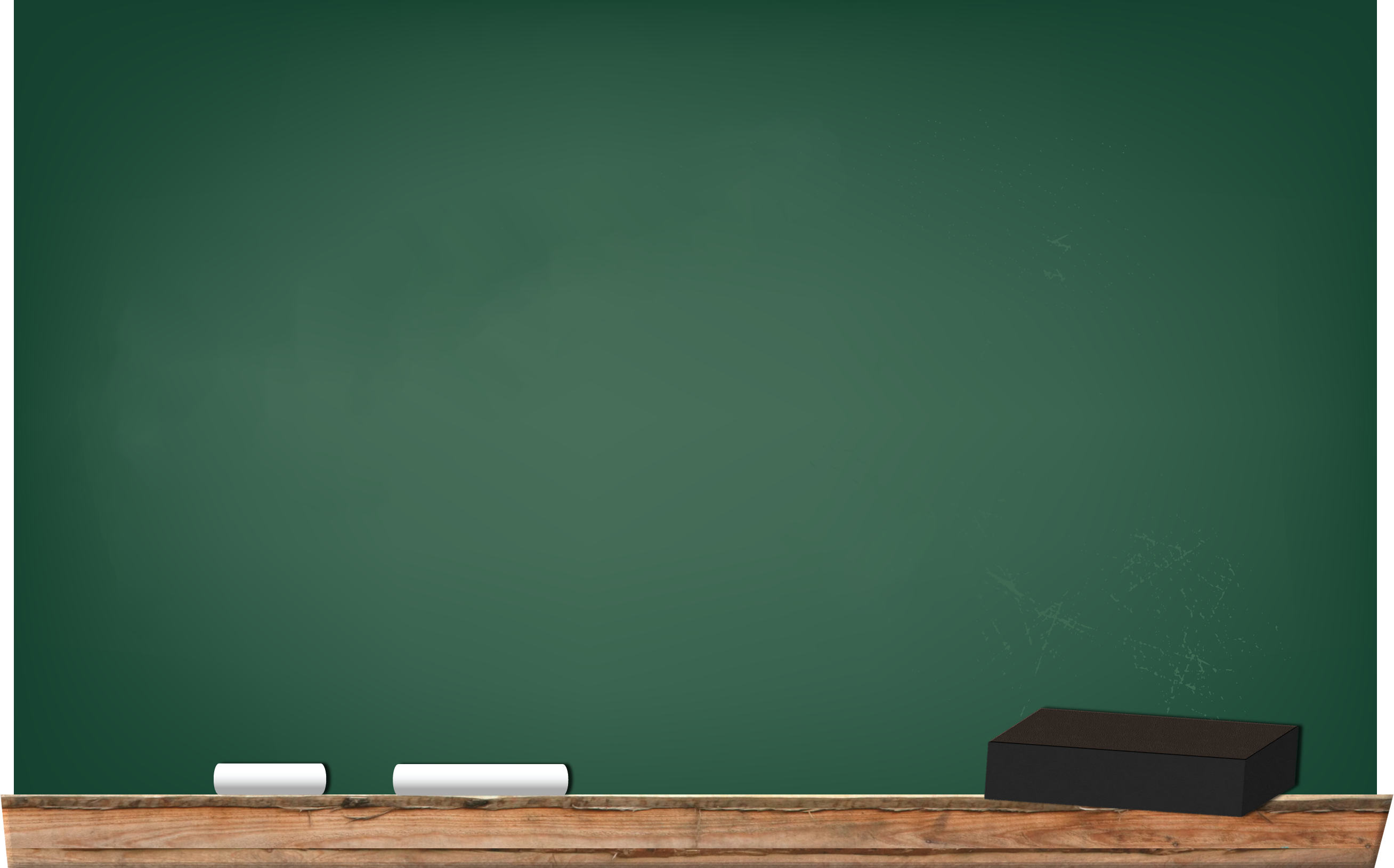 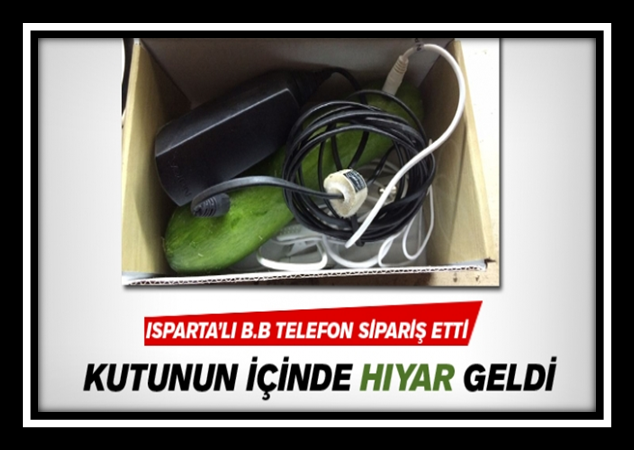 Yandak                                           Haberle karşılaşmamak için neler yapmalıyız?
Ortak internet kullanılan alanlar tercih etmeliyiz
Çıkış
Panele Dön
Cevabı Göster
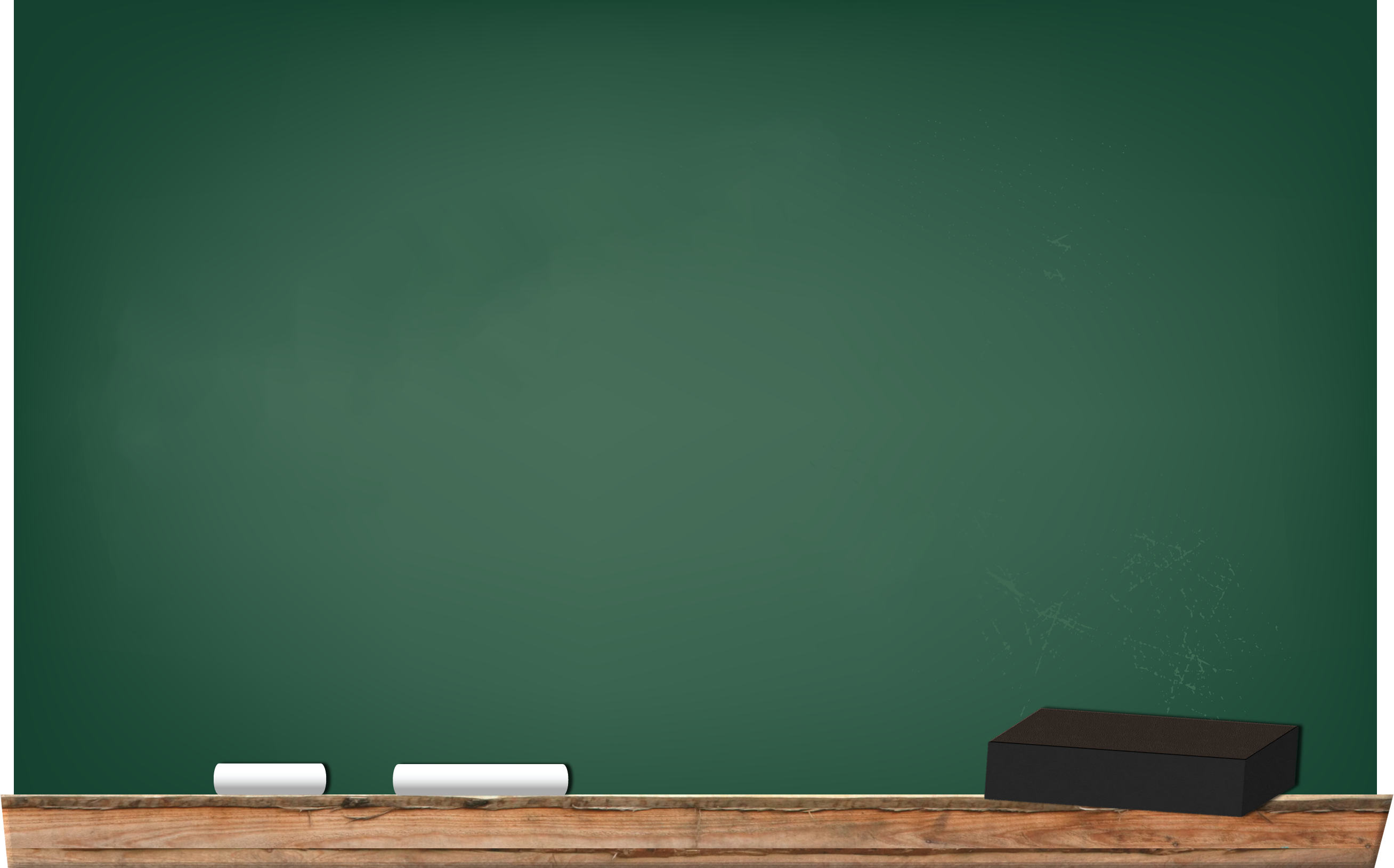 HAZIRLAYAN
Anıl EFE GÜRBÜZ
Çıkış
www.HangiSoru.com